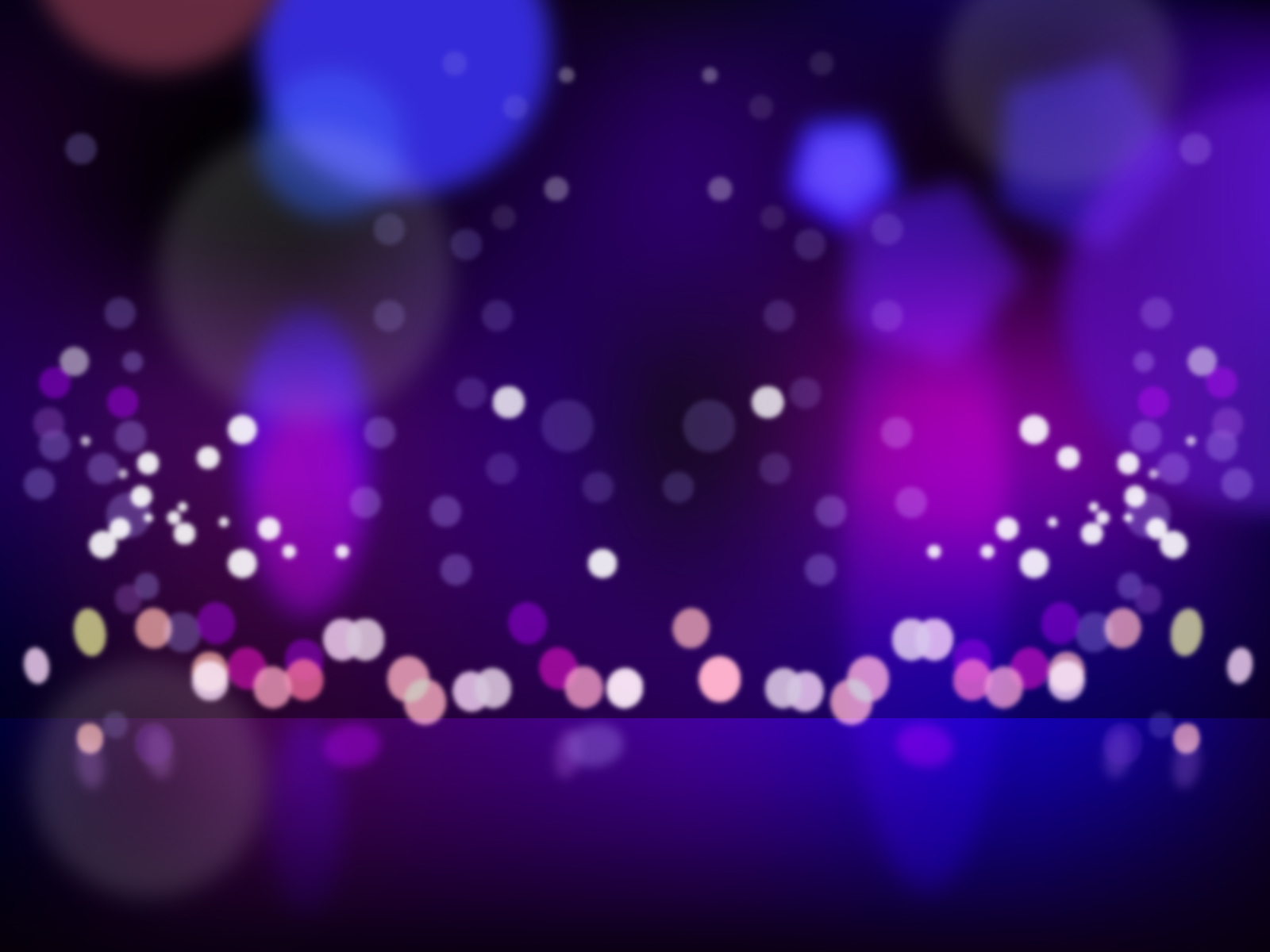 Jeopardy
<<問題>>

アメリカで、一番小さいしゅうは？
ロードアイランド
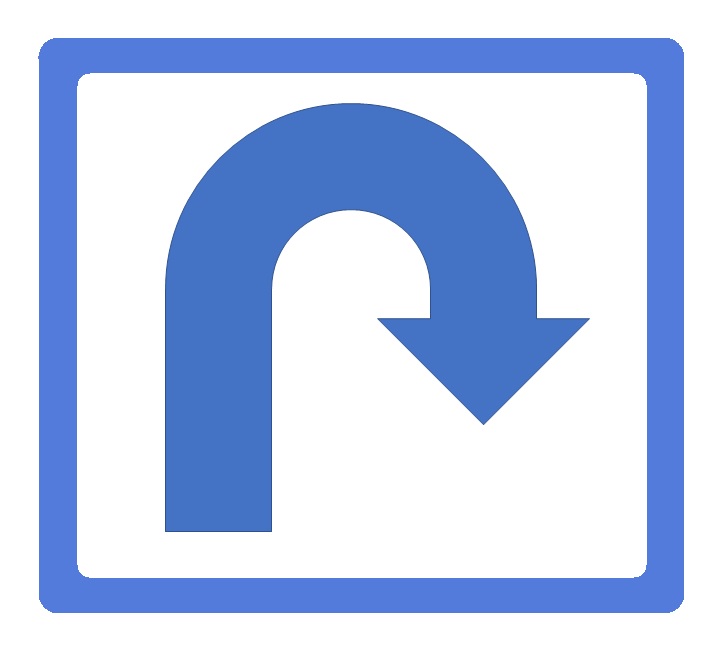 ちり：100
<<問題>>

日本で、一番高い山は？
ふじさん
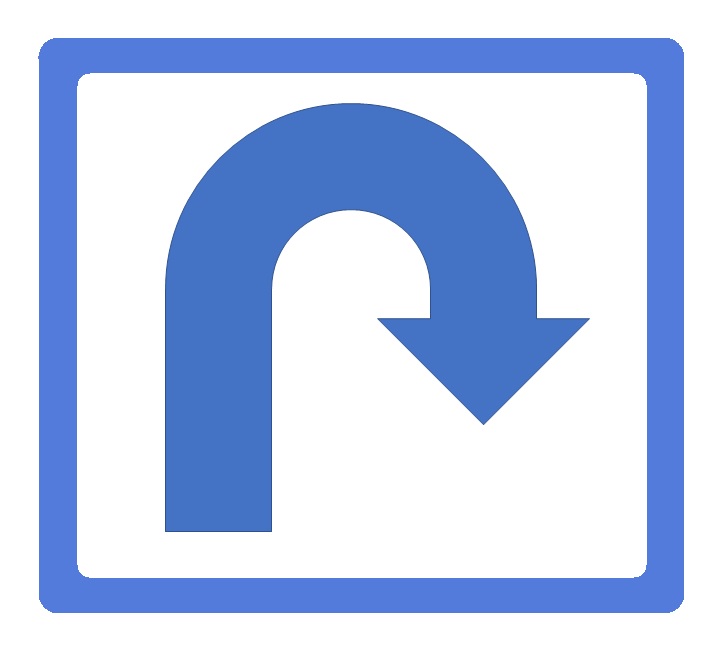 ちり：200
<<問題>>

アメリカで、一番高い山は？
ロッキーさんみゃく
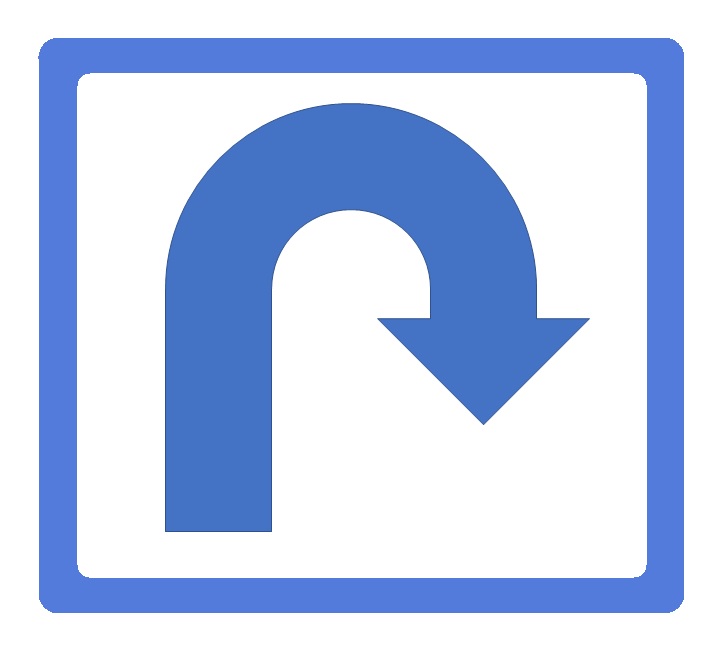 ちり：300
<<問題>>

日本で、一番大きい島(しま/island)は？
ほんしゅう
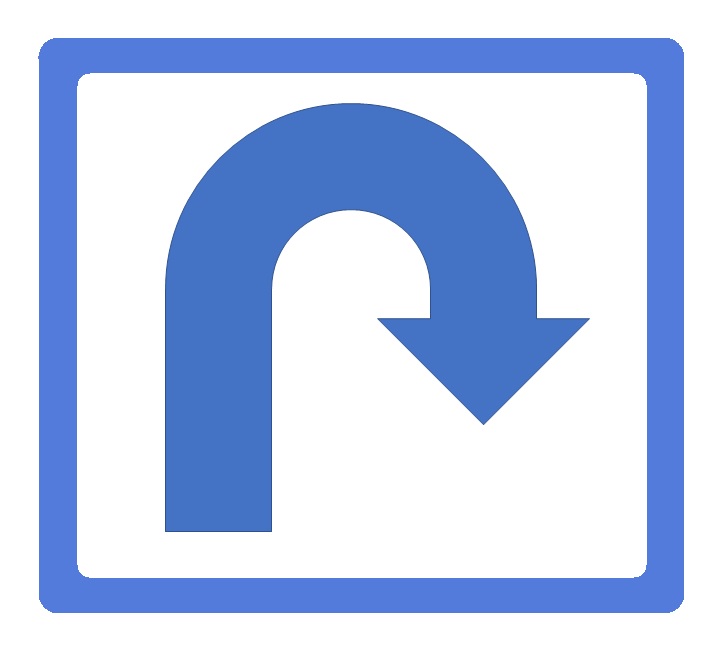 ちり：400
<<問題>>

日本で、一番長い川は？
しなのがわ
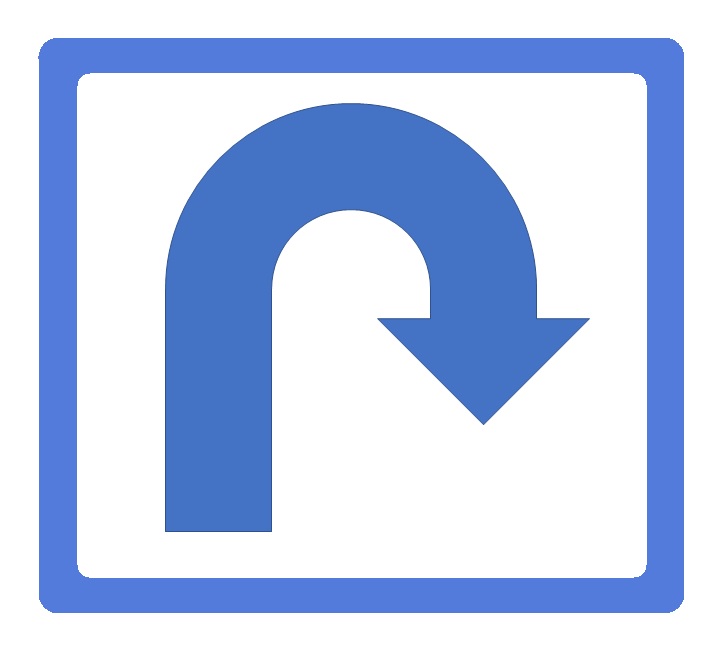 ちり：500
<<問題>>

アメリカで、一番ふるいしゅうは？
デラウェア
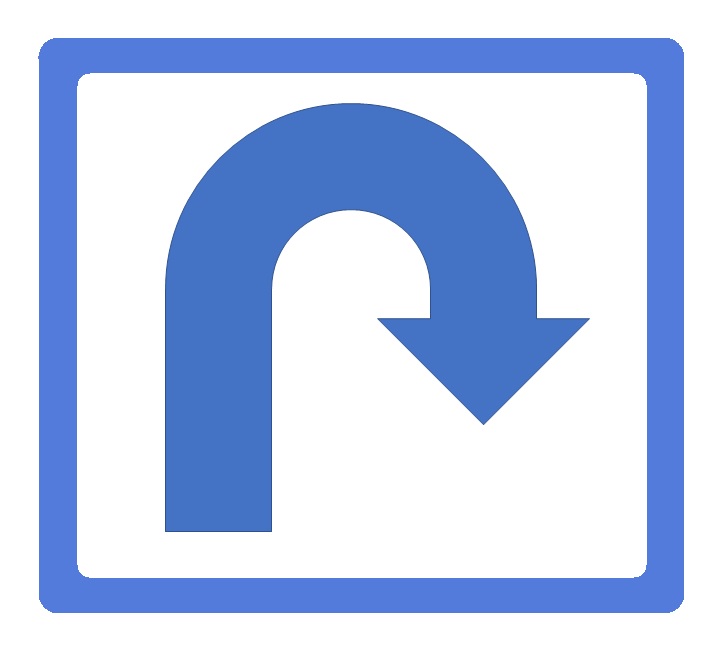 れきし：100
<<問題>>

アメリカで、一番あたらしいしゅうは？
ハワイ
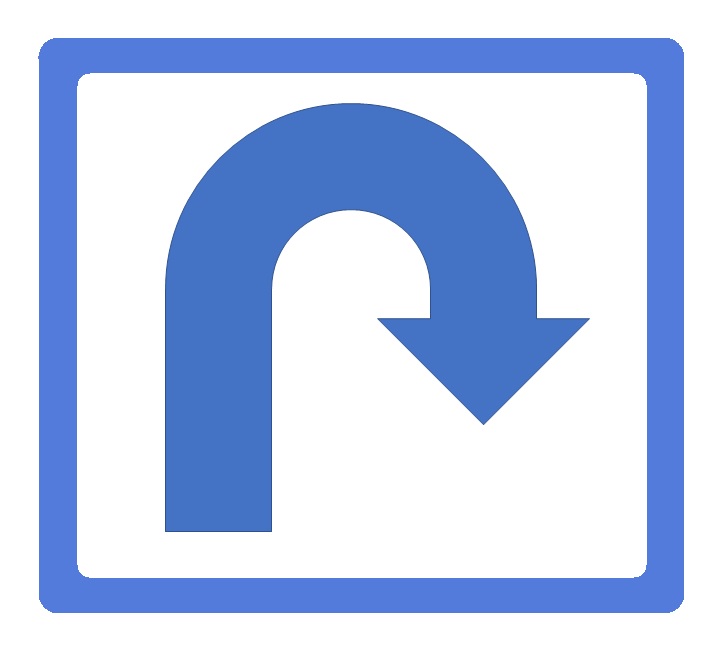 れきし：200
<<問題>>

日本で、一番ふるいスポーツは？
すもう
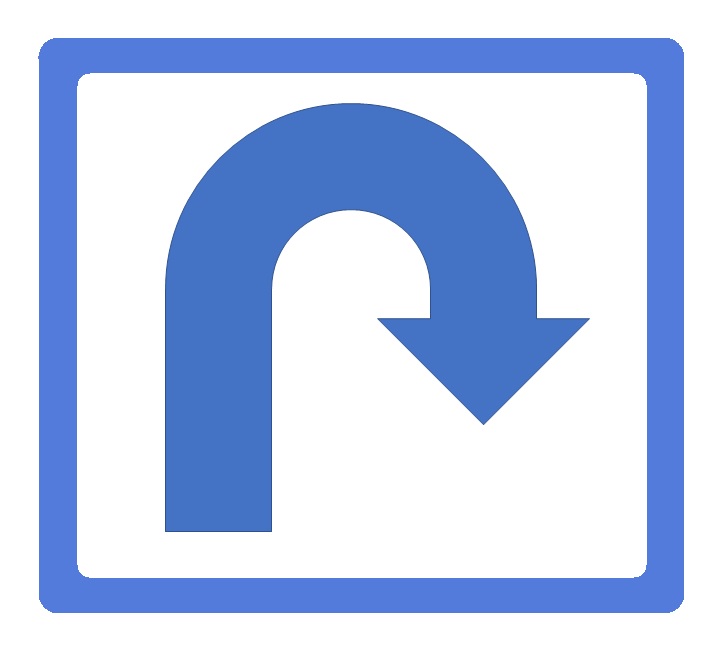 れきし：300
<<問題>>

アメリカで、一番長かった大統領は誰？
フランクリン・ルーズベルト
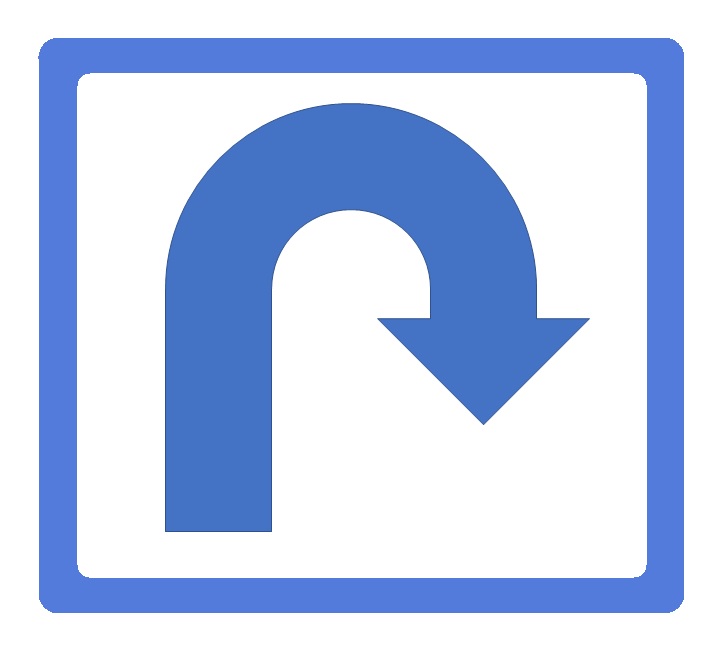 れきし：400
<<問題>>

日本で、一番ふるいたてものは？
奈良の法隆寺（ほうりゅうじ）
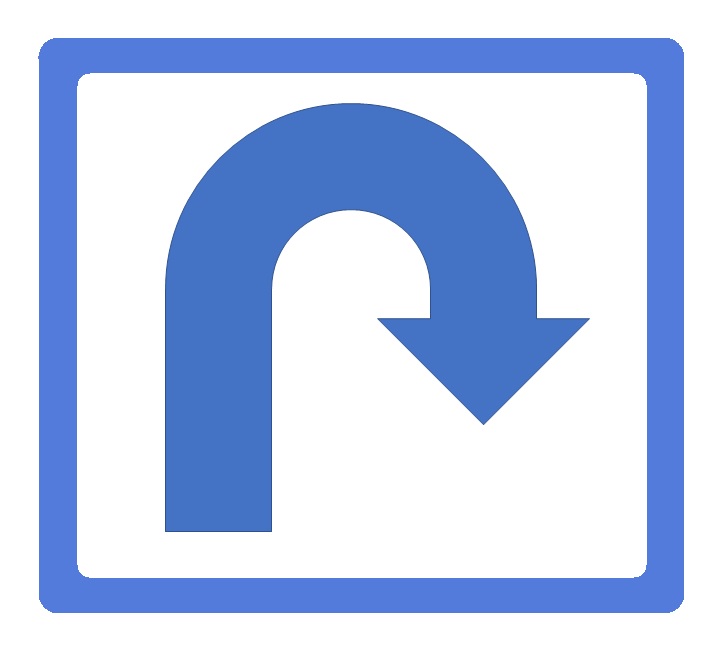 れきし：500
<<問題>>

日本で、一番人が多いところは？
とうきょう
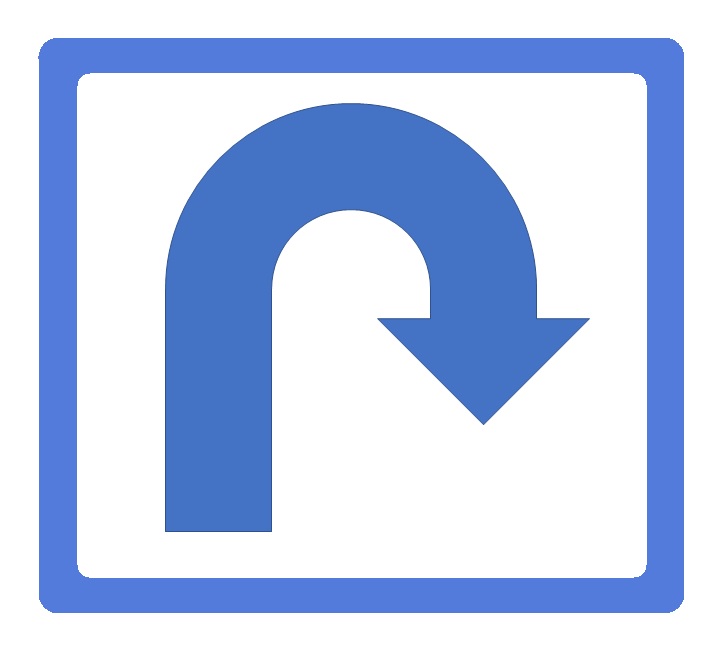 ぶんか：100
<<問題>>

日本で、一番高いたてものは？
東京スカイツリー
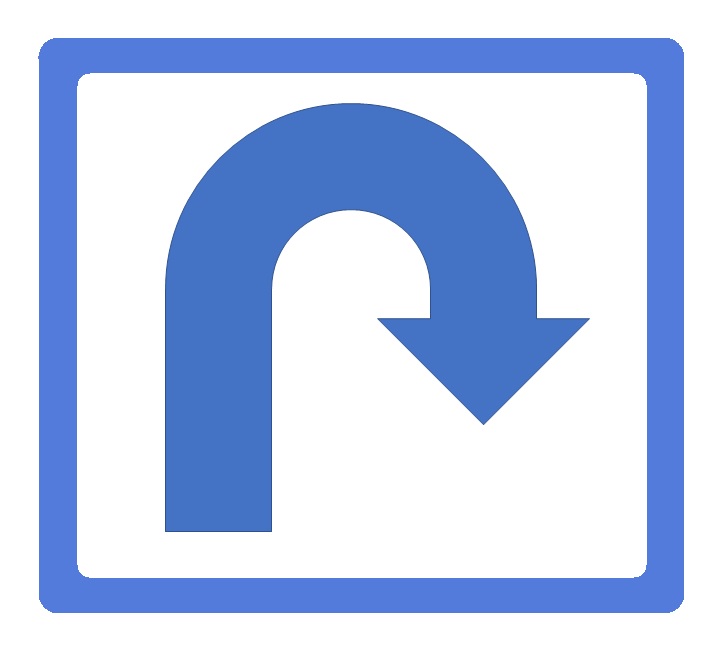 ぶんか：200
<<問題>>

日本の硬貨(coins)で、一番サイズが大きいお金は？
500円
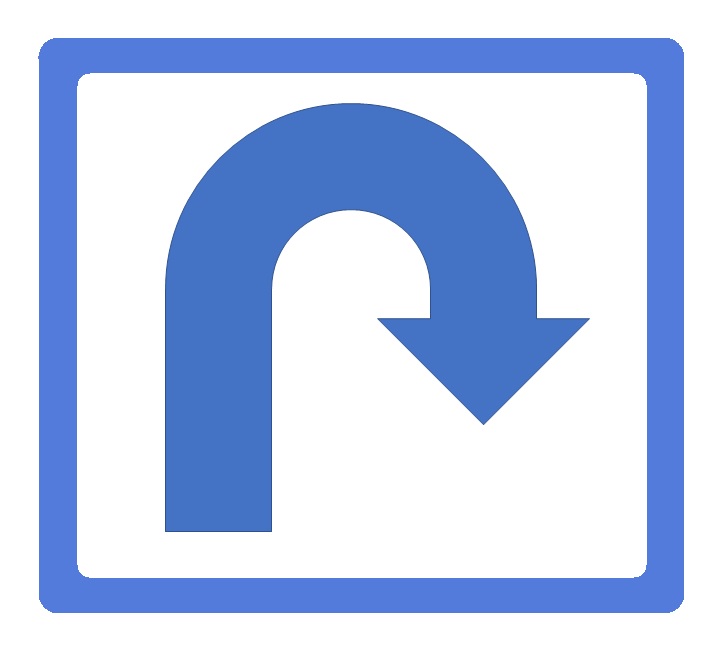 ぶんか：300
<<問題>>

日本が、New Year’s Dayによく行くところは？
神社（じんじゃ）
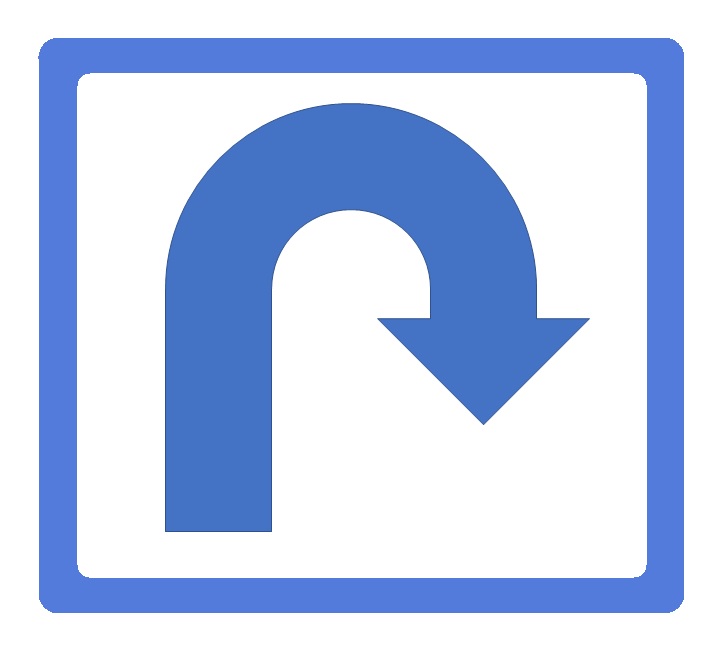 ぶんか：400
<<問題>>

日本人が、New Year’s Eveに一番よく食べるものは？
そば
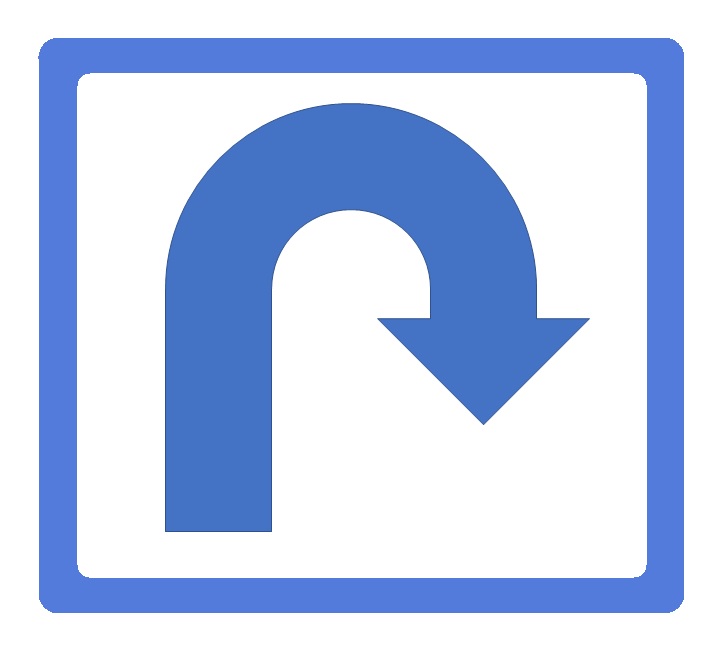 ぶんか：500